Hito 4 
Prototipo de Baja Resolución
Asesora: MSc PhD Candidate Rossana Rivas Tarazona

Integrantes: Marco Castillo, Diego Salvatierra, Hans Trujillo, Rodrigo Tuesta, Carlos Zegarra
Diseño de los componentes de la solución
Software usado: Fusion 360
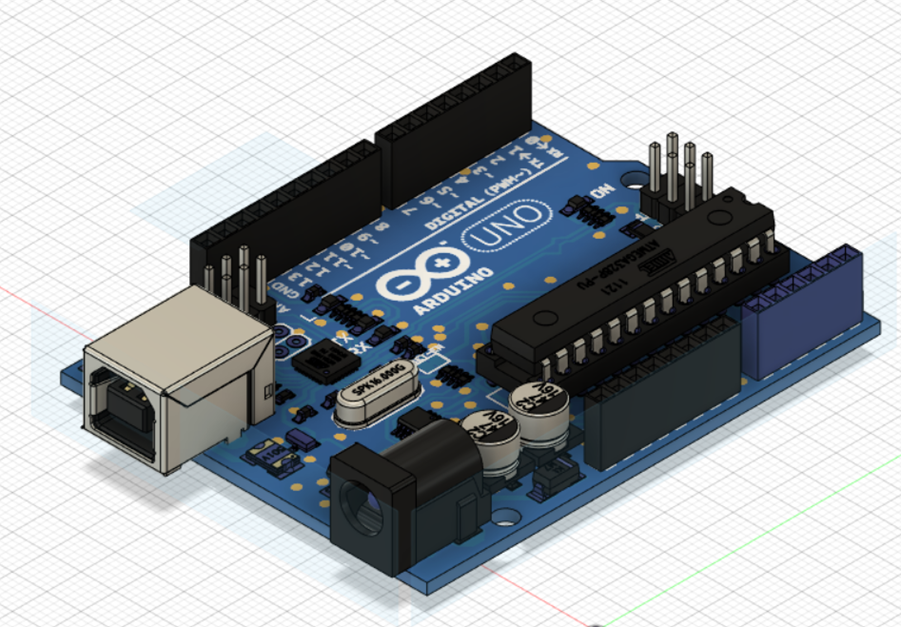 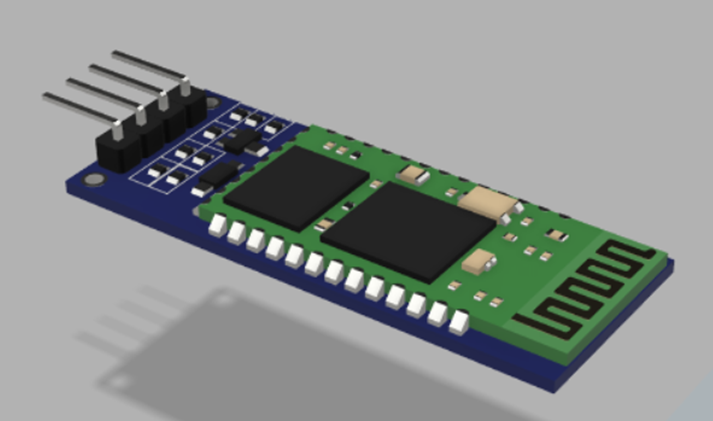 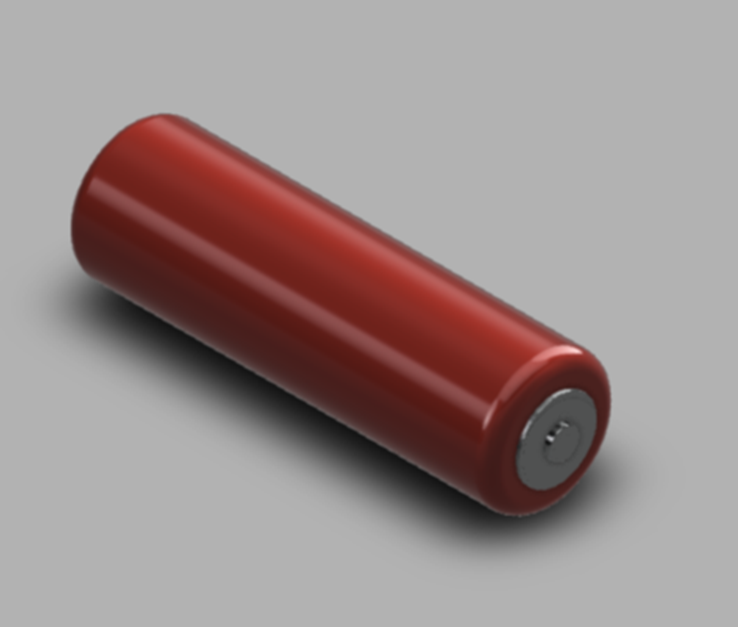 Arduino Uno
Módulo HC-05
2 pilas AA
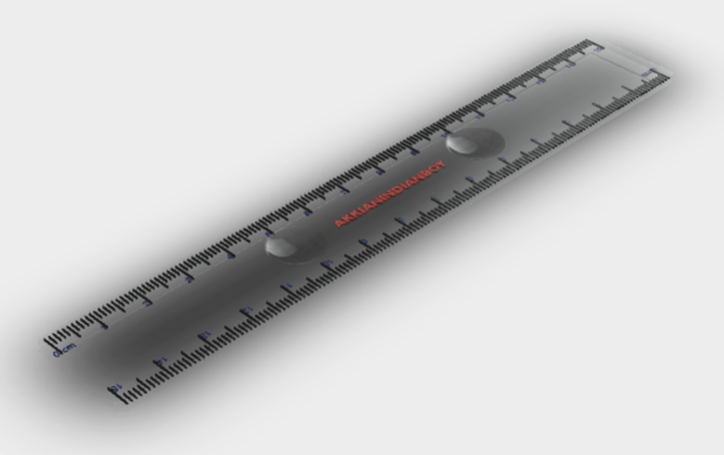 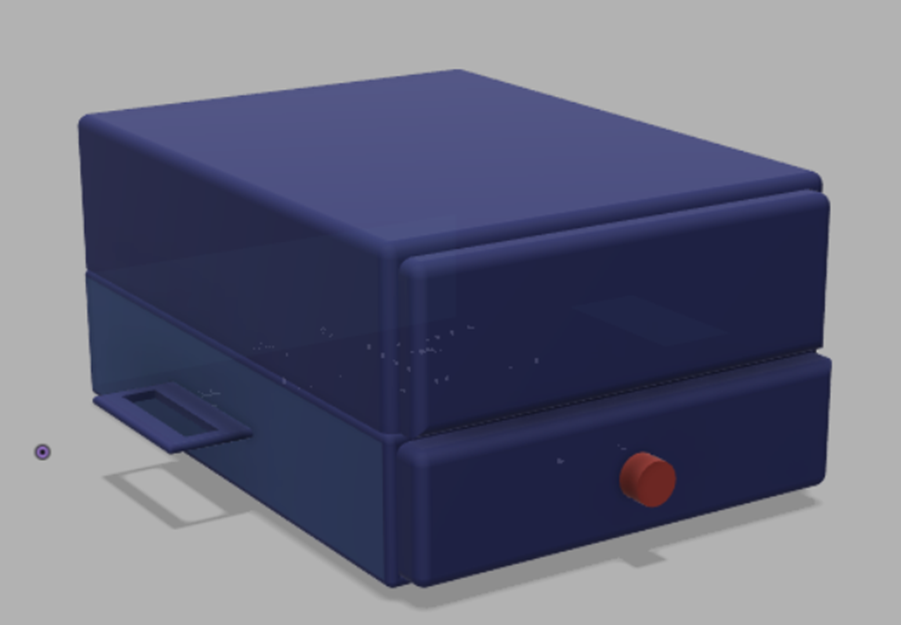 Goniómetro Silverline
Botón y Armazón de ABS
Circuito en TinkerCAD
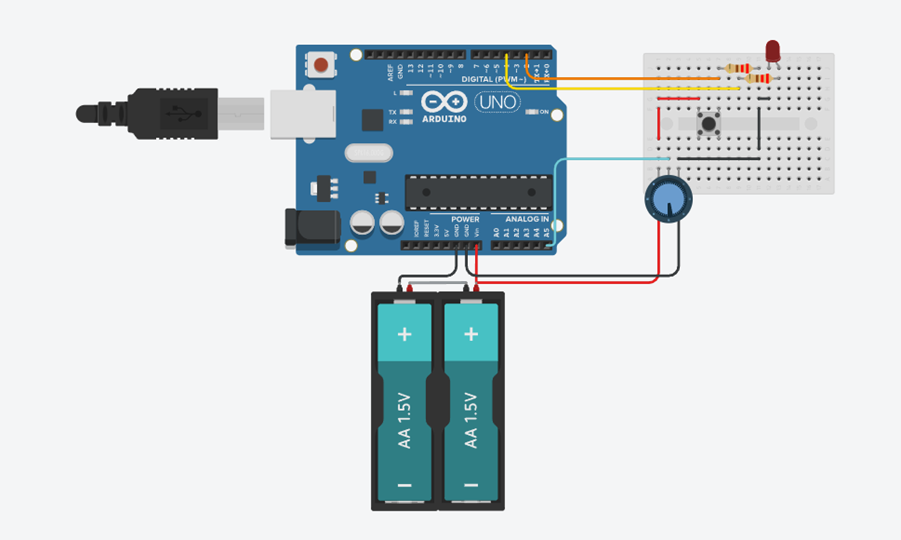 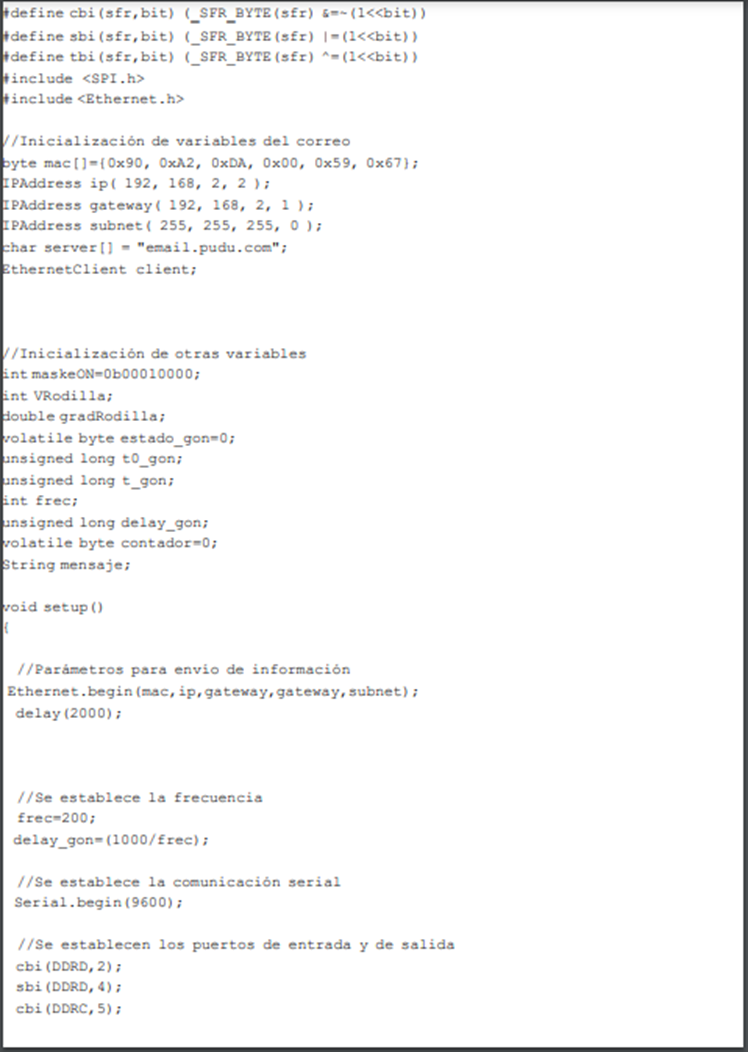 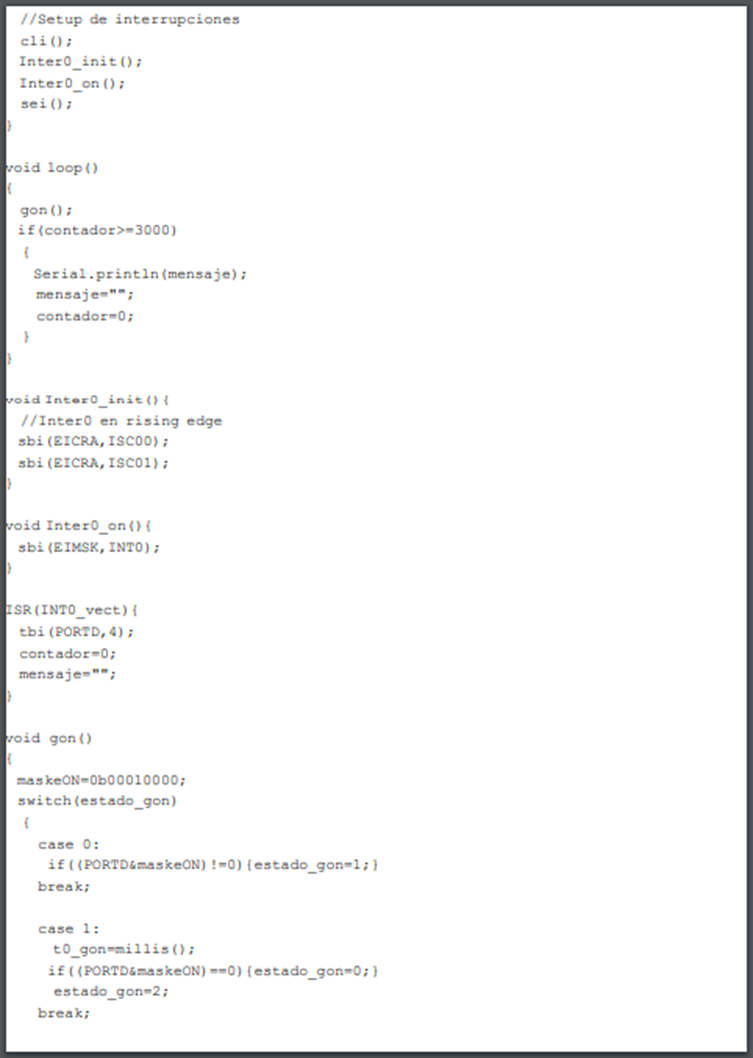 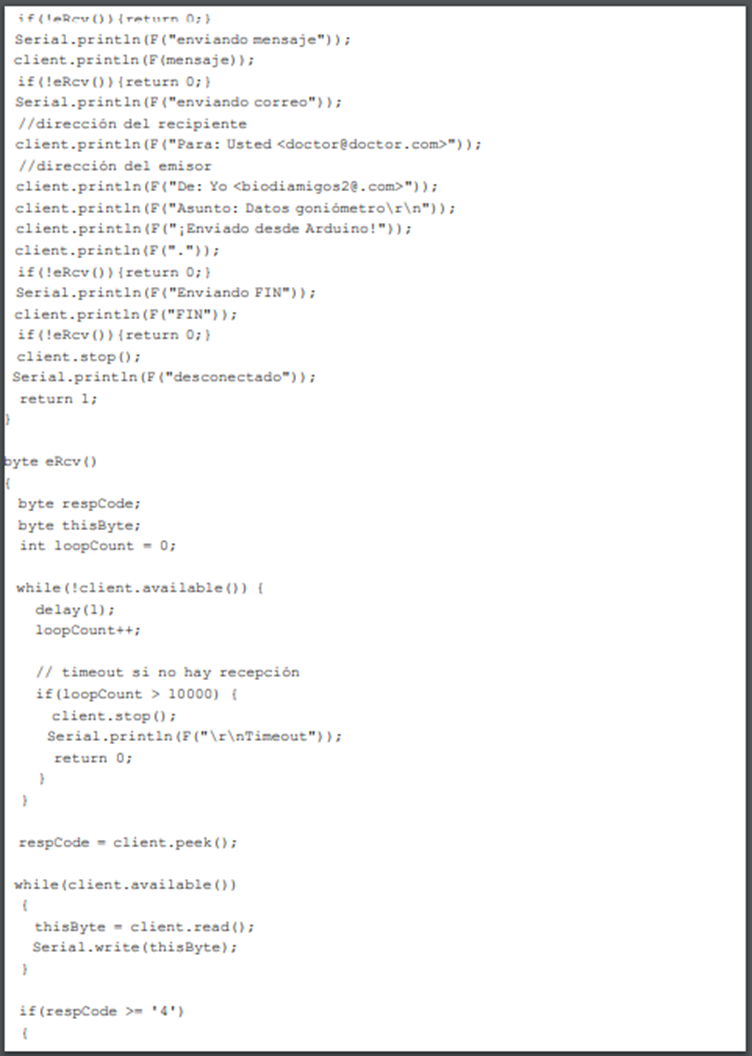 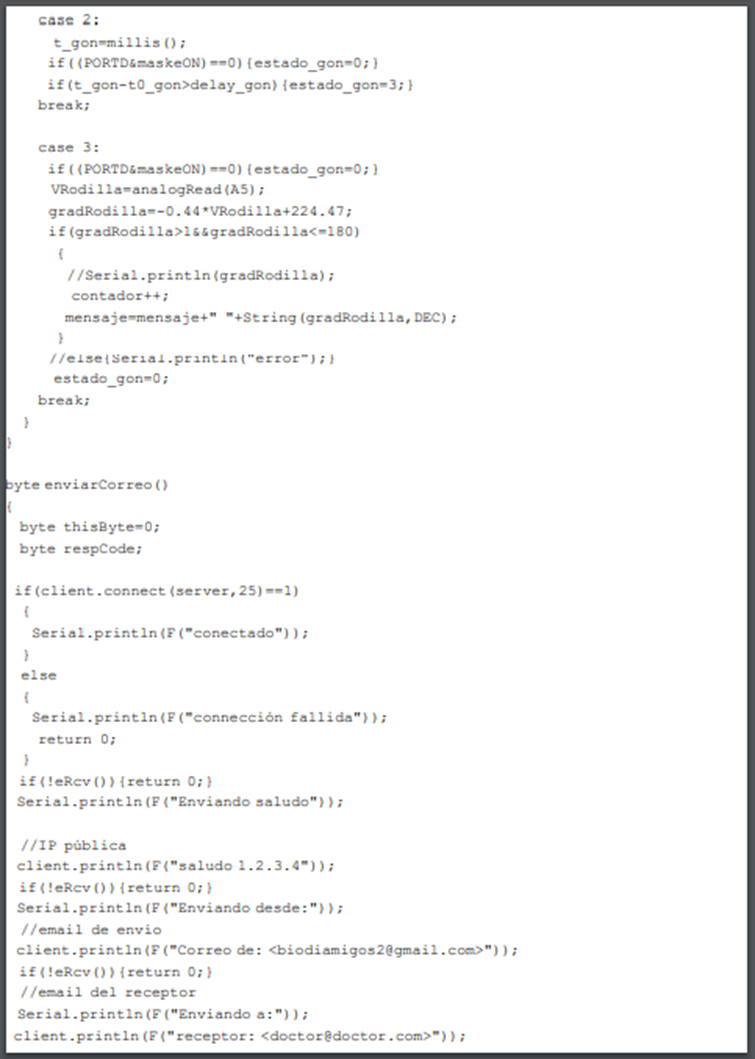 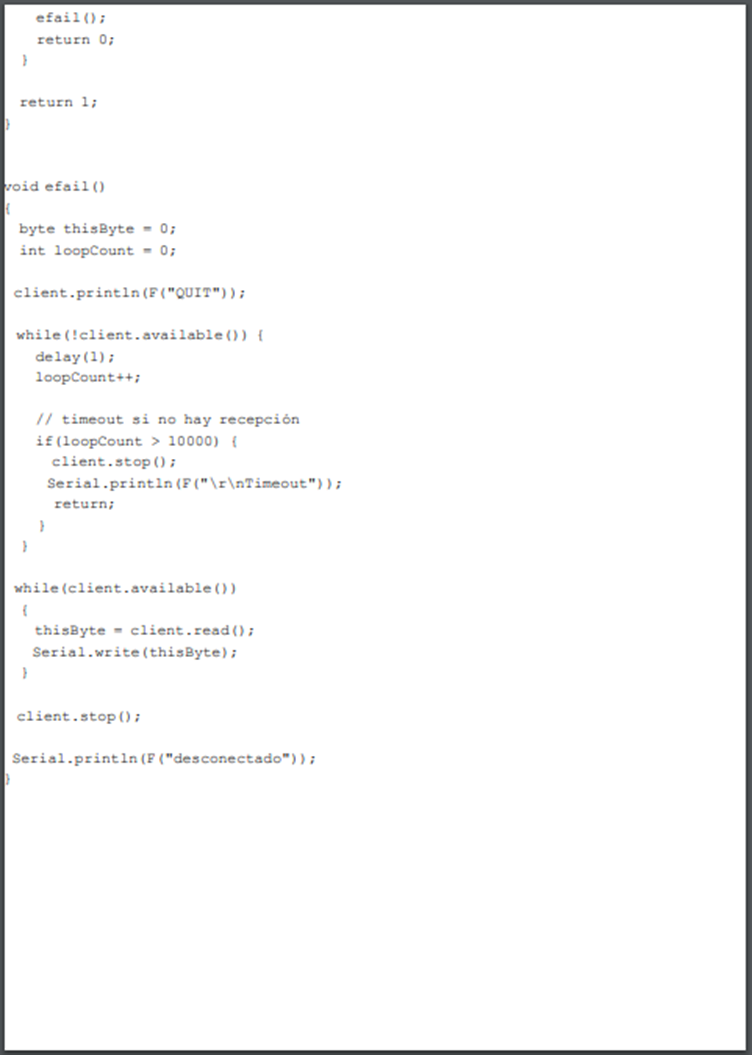 Prototipado
Vistas
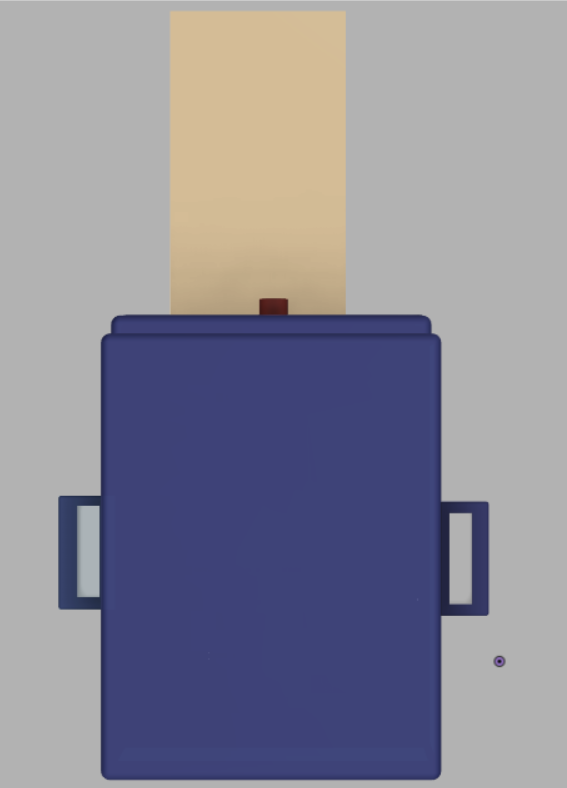 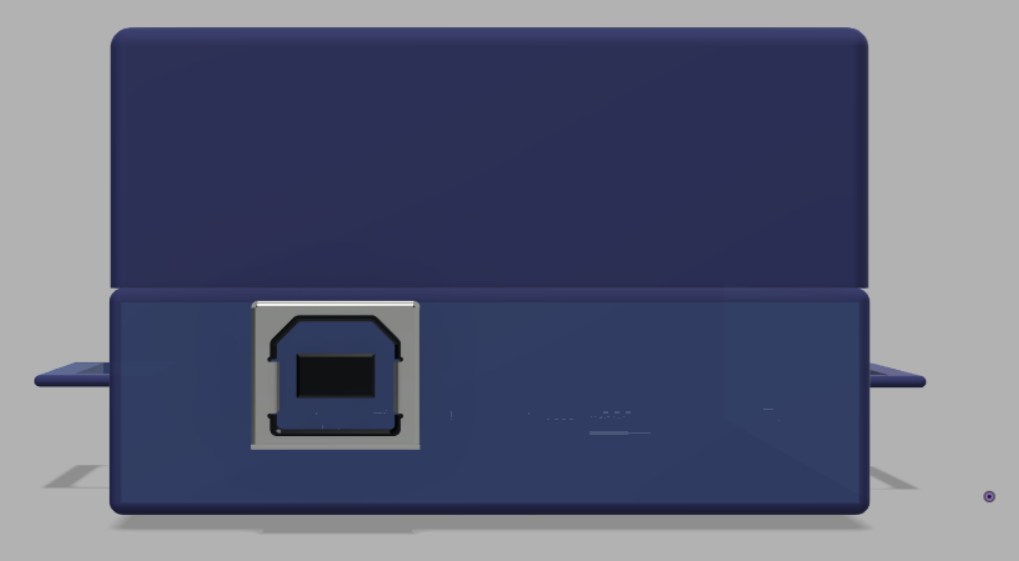 Vista Superior
Vista Posterior
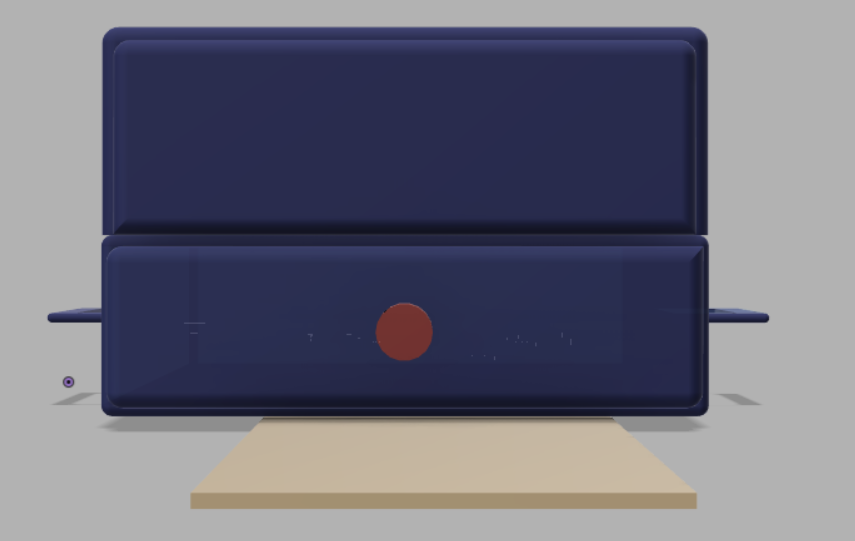 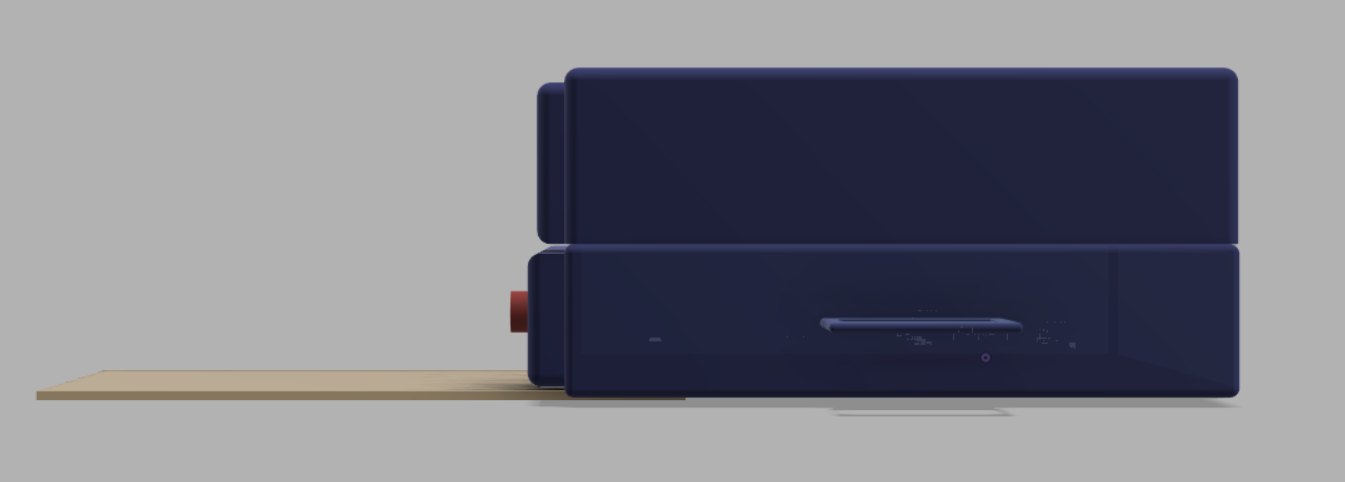 Vista lateral
Vista Frontal
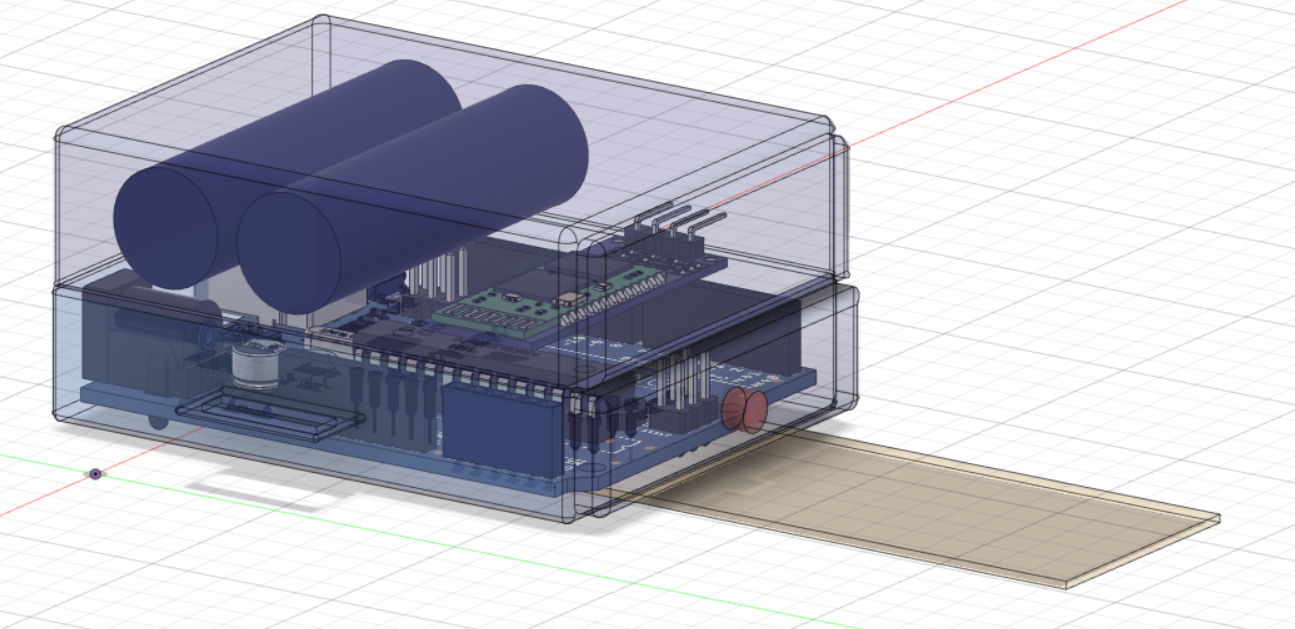 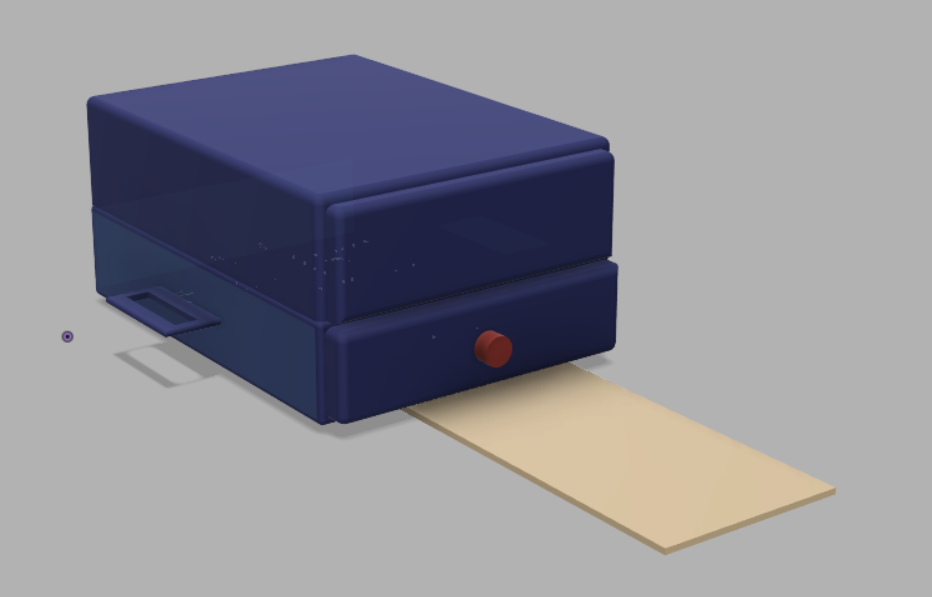 Propuesta de protocolo de uso
Colocación del dispositivo.
Se deben ajustar las correas que posee el dispositivo; el ajuste debe ser tal que no genere incomodidad, pero que permita al equipo permanecer fijo para una medición más efectiva.
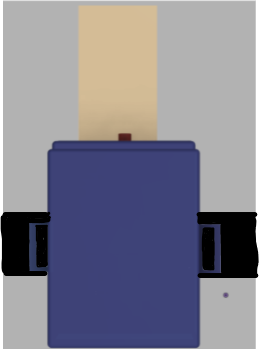 Encendido.
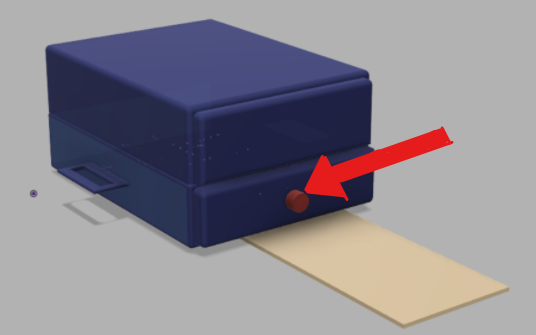 se debe pulsar el botón rojo; una vez encendido empezará el proceso de medición por parte del sensor.
Envío de datos.
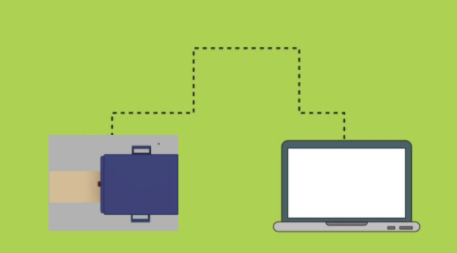 El envío de los datos al especialista se realizará de manera automática por medio de correo electrónico.
Apagado.
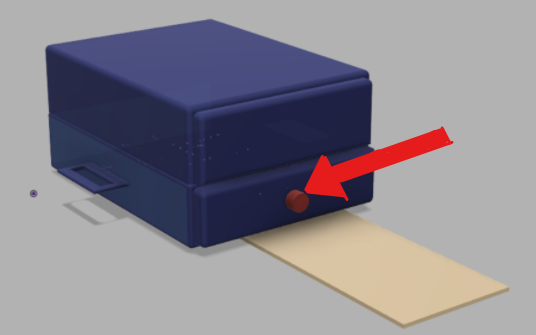 Se recomienda el uso por un tiempo aproximado de una hora, posterior a ello se debe apagar el dispositivo pulsando el botón rojo.
Caracterización
Caracterización
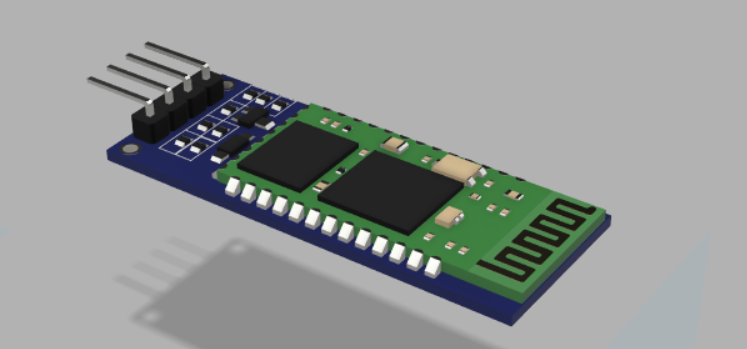 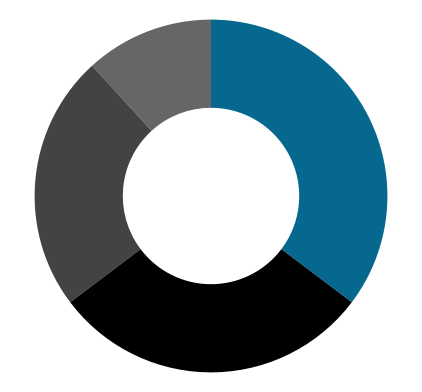 Medicion del angulo de la rodilla
Módulo de conexión a internet
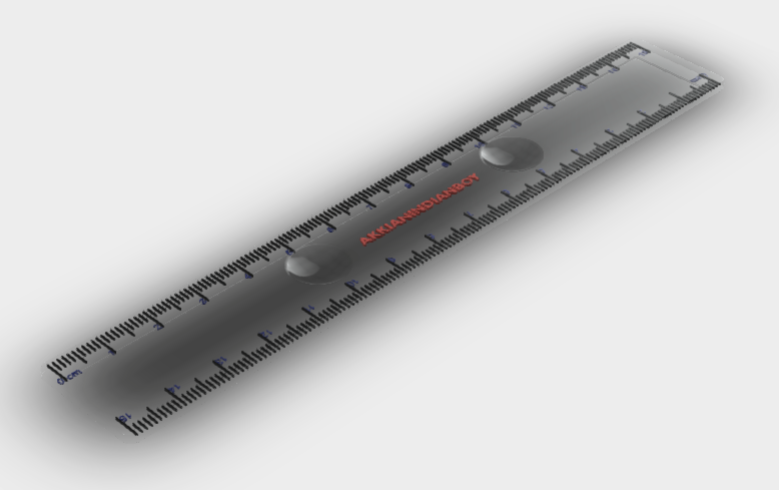 Pilas A2 y material de plástico ABS
Información en tiempo real
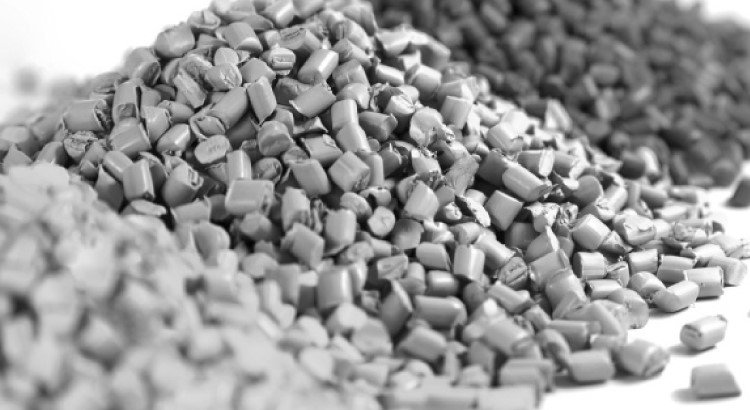 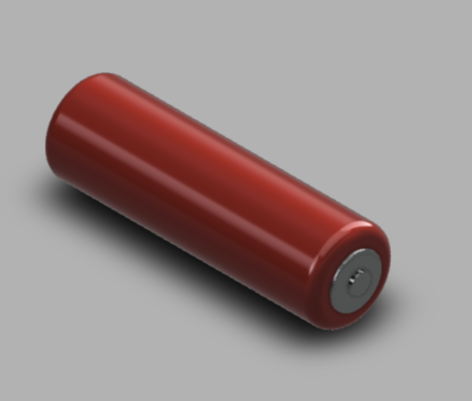